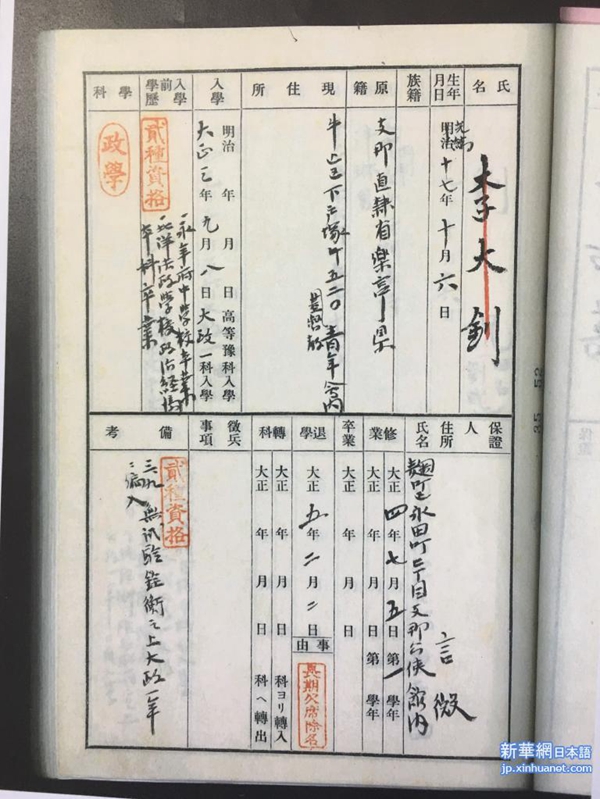 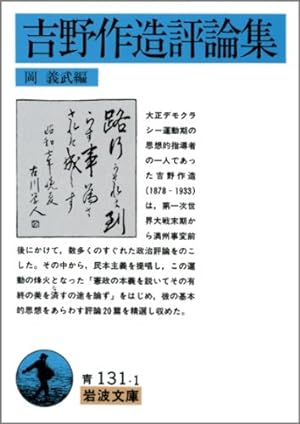 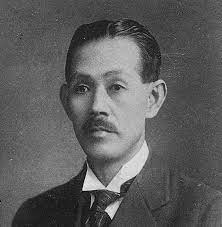 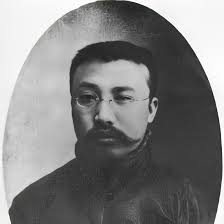 国際シンポジウム
中国ナショナリズムと近代日本の知識人たちⅠ
李大釗と吉野作造
開催方法： Zoomによるオンライン開催（事前申込制）
日　　時：2023年11月19日（日）日本時間13:00－18:00
【基調講演】「李大釗と日本の知識人たち」
　　　　　　　　　　　　　　武藤　秀太郎（新潟大学経済科学部　教授）
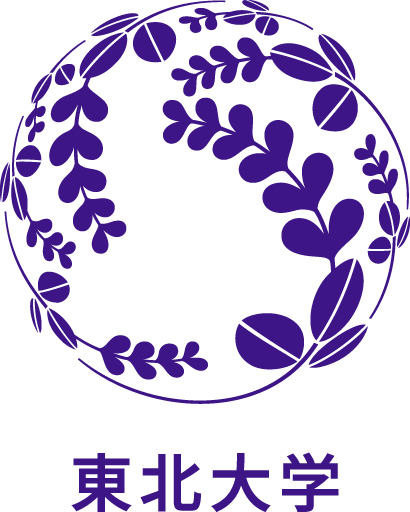 【セッションⅠ】李大釗について
「日本留学時期の李大釗の著述について」
川尻　文彦（愛知県立大学外国語学部　教授）
「ナショナリズムをめぐる李大釗と日本の知識人との交流」
　黄　斌（早稲田大学地域・地域間研究機構　招聘研究員）
【セッションⅡ】吉野作造について
「大正デモクラシーと日中思想交流——吉野作造とその周辺」
小嶋　翔（吉野作造記念館　主任研究員）
「吉野作造の『日中提携論』再検討」
銭　昕怡（中国人民大学外国語学院　准教授）
【総合討論】
　苅部　直（東京大学法学部　教授）
　小野寺　史郎（京都大学大学院人間・環境学研究科　准教授）
　司　会：朱　琳（東北大学大学院国際文化研究科　准教授）
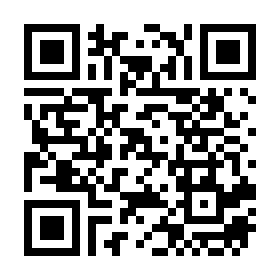 主　催： 東北大学大学院国際文化研究科
参加無料・申込必要
問い合わせ先　lin.zhu.e7@tohoku.ac.jp